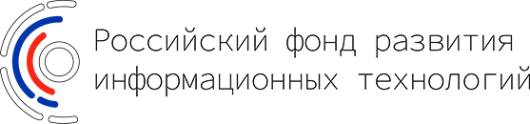 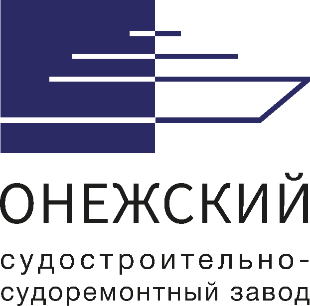 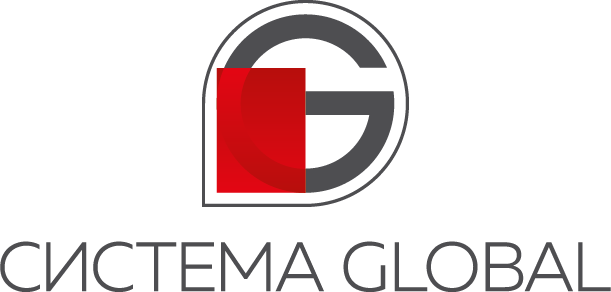 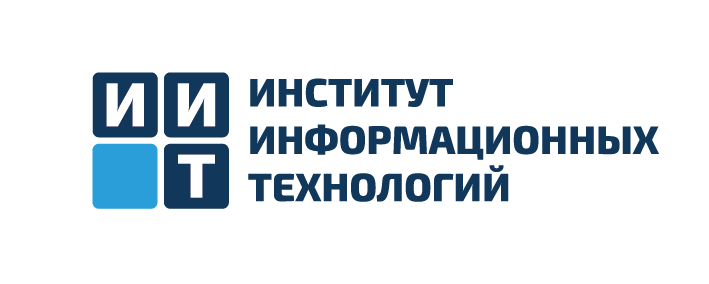 Проект Внедрение Решения «Global-Marine: Система управления судостроением и судоремонтом»

Соглашение о предоставлении гранта от «13» декабря 2022 г. № 2022-550-1
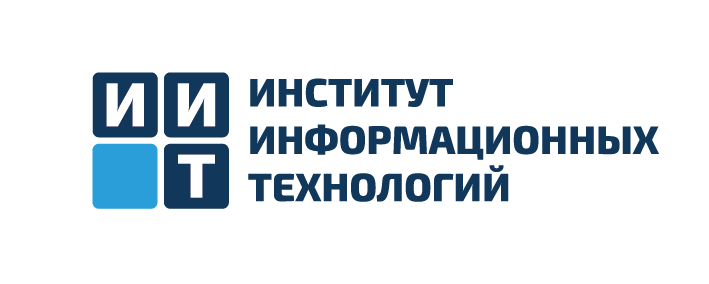 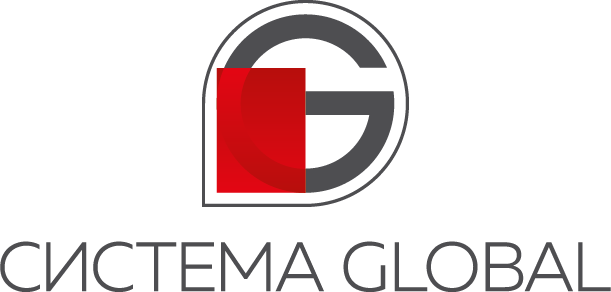 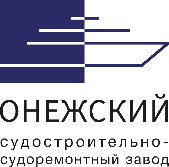 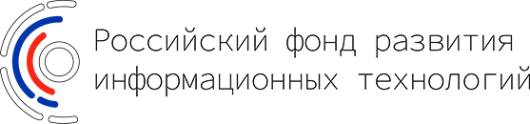 2
Уникальный продукт, обеспечивающий:
Внедрение новых управленческих и цифровых технологий
Повышение качества продукции
Формирование единого цифрового пространства
Повышение эффективности деятельности подразделений
Повышение эффективности бизнес-процессов за счет цифровизации и оптимизации информационного взаимодействия их участников
Цифровое производство, управляемое интегрированной информационной системой:
Обеспечение цифрового управления Предприятием в целом и эффективной работой основных производственных подразделений
Решение ключевых задач Предприятия в интегрированной цифровой среде
Цифровизация подготовки производства (конструкторской и технологической подготовки производства)
Управление данными, документами и ключевыми бизнес-процессами Предприятия
Управление ресурсами Предприятия
Электронный организационно-распорядительный документооборот
Управление себестоимостью
Производственное планирование (управление графиками строительства заказов, планирования и управления работами Верфи)
Технико-экономическое планирование (управление договорами, бюджетирование)
Учет и диспетчеризации производства
Управление материально-техническим обеспечением производства (планирование закупок, исполнение закупок)
Управление качеством
[Speaker Notes: фотка]
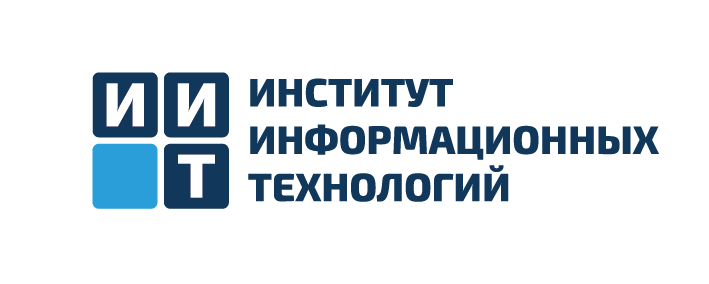 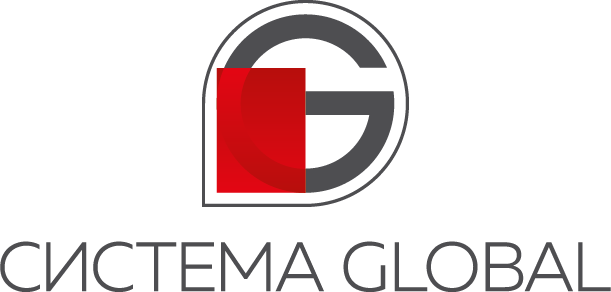 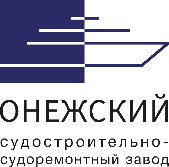 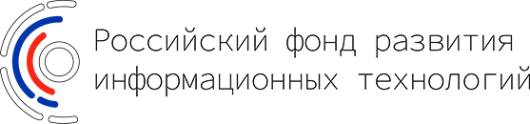 3
Интегрированная информационная система цифрового производства
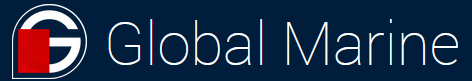 Ключевые смежные системы
Программное обеспечение конструкторско-технологической подготовки производства
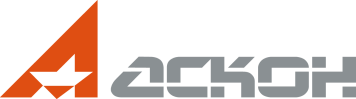 Доработка (новая функциональность)
Программное обеспечение «Интернета вещей»
Технологическая подготовка производства
Цифровой контроль качества
Сквозное отслеживание (прослеживаемость)
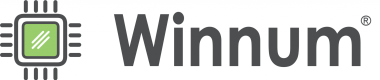 Контроль в режиме реального времени сварочных процессов
Интеллектуальный анализ поставщиков
Интернет вещей
Смежные системы
Доработка (существующая функциональность)
Организационно-распорядительный документооборот
Управление процессами технологической подготовки судостроительного производства
Управление графиками постройки заказов
Планирование и управление работами верфи
Управление процессами производства изделий машиностроительной части
Управление и планирование закупок, складской учет и складская логистика
Управление договорами и бюджетированием
Управления процессами технического обслуживания и ремонта
Система размерного контроля ("судометрика")
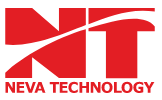 Система идентификации и прослеживаемости
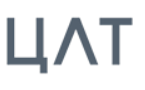 Система контроля сварочных процессов
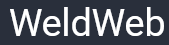 Система раскроя листового металла
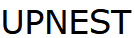 4
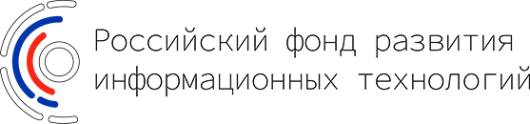 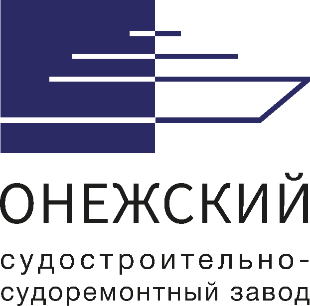 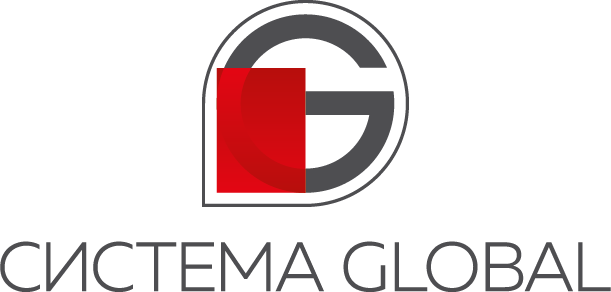 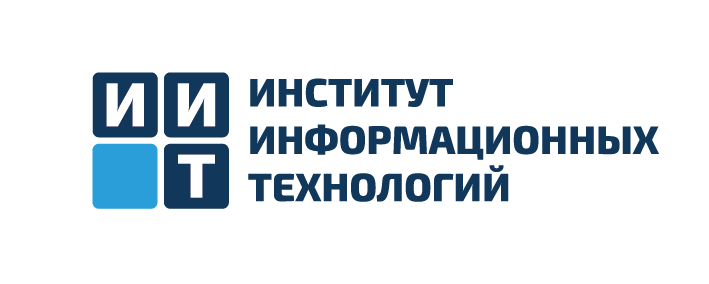 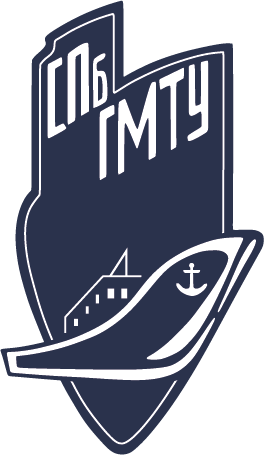 Спасибо за внимание!
[Speaker Notes: фотка]